French Phonics Collection
SSC [-gn-]
Artwork by: Chloé Motard

Date updated: 30/08/2022
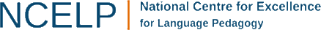 [Speaker Notes: Artwork by Chloé Motard. All additional pictures selected are available under a Creative Commons license, no attribution required.]
phonétique
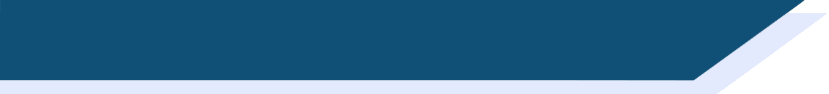 SSC [-gn-]
Introduction
-gn-
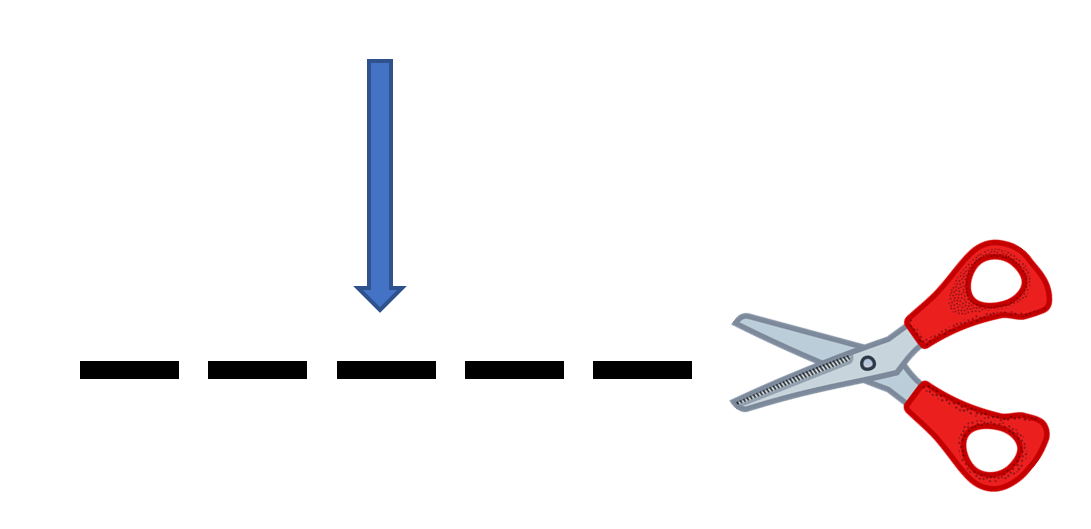 ligne
[Speaker Notes: Timing: 1 minute

Aim: To introduce SSC [-gn-]

Procedure:1. Present the letter(s) and say the [-gn-] sound first, on its own. Students repeat it with you.2. Bring up the word ”ligne” on its own, say it, students repeat it, so that they have the opportunity to focus all of their attention on the connection between the written word and its sound.
3. A possible gesture for this would be to draw a line in the air with your finger,4. Roll back the animations and work through 1-3 again, but this time, dropping your voice completely to listen carefully to the students saying the [-gn-] sound, pronouncing ”ligne” and, if using, doing the gesture.

Word frequency (1 is the most frequent word in French): 
ligne [342]
Source: Londsale, D., & Le Bras, Y.  (2009). A Frequency Dictionary of French: Core vocabulary for learners London: Routledge.]
-gn-
ligne
[Speaker Notes: With sound and no pictures to focus all attention on the sound-symbol correspondence.]
-gn-
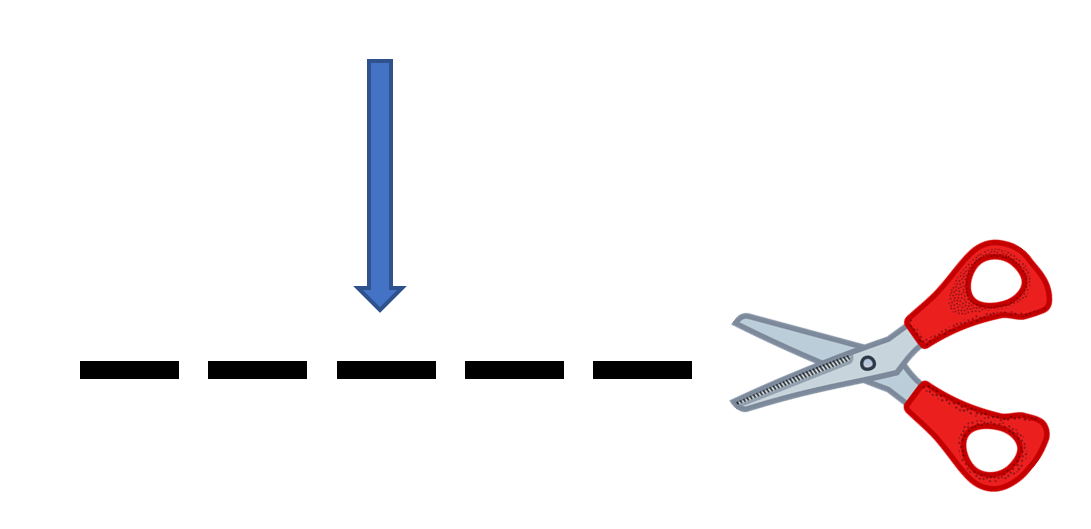 ligne
[Speaker Notes: Without sound to elicit pronunciation (without first hearing the teacher). 

Teacher to elicit pronunciation by asking “Comment dit-on …”]
montagne
gagner
-gn-
[to win]
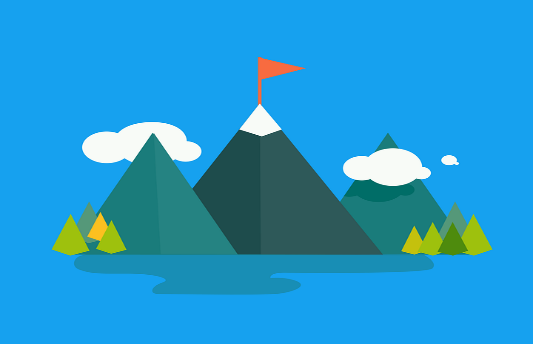 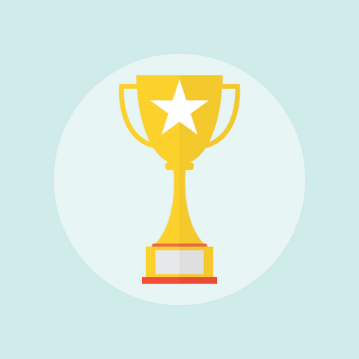 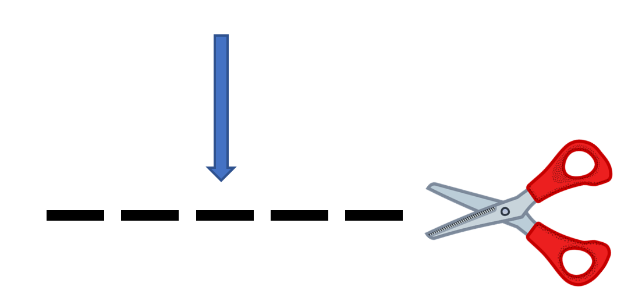 espagnol
ligne
Allemagne
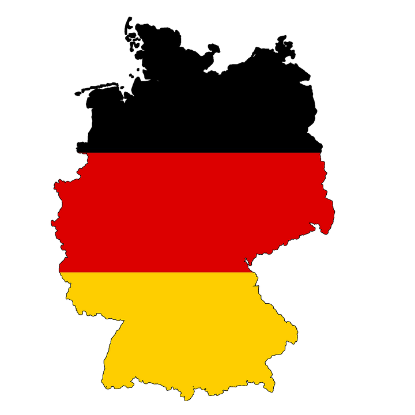 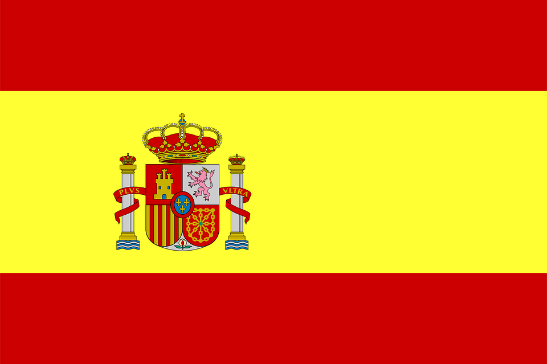 ignorer
[to not know]
[Speaker Notes: Timing: 2 minutes

Aim: To introduce SSC [-gn-]

Procedure:
Introduce and elicit the pronunciation of the individual SSC [-gn-] and then the source word again ‘ligne’ (with gesture, if using).Then present and elicit the pronunciation of the five cluster words.The cluster words have been chosen for their high-frequency, from a range of word classes, with the SSC (where possible) positioned within a variety of syllables within the words (e.g. initial, 2nd, final etc.). Additionally, we have tried to use words that build cumulatively on previously taught SSCs (see the Phonics Teaching Sequence document) and do not include new SSCs. Where new SSCs are used, they are often consonants which have a similar symbol-sound correspondence in English.
Word frequency (1 is the most frequent word in French): ligne [342]; gagner [258]; ignorer [639]; espagnol [1666]; montagne [1734]; Allemagne [N/A].Source: Londsale, D., & Le Bras, Y.  (2009). A Frequency Dictionary of French: Core vocabulary for learners London: Routledge.]
montagne
gagner
-gn-
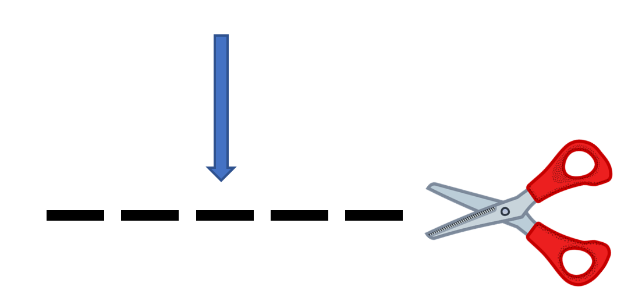 espagnol
ligne
Allemagne
ignorer
[Speaker Notes: With sound and no pictures to focus all attention on the sound-symbol correspondence.]
montagne
gagner
-gn-
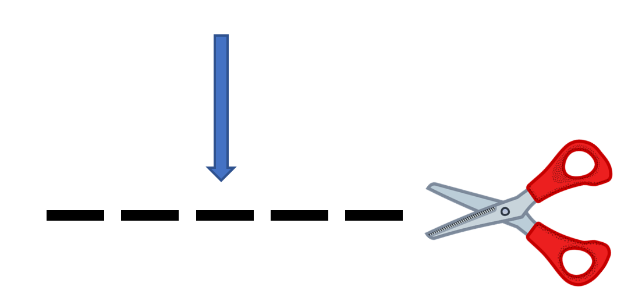 espagnol
ligne
Allemagne
ignorer
[Speaker Notes: Without sound to elicit pronunciation (without first hearing the teacher). 

Teacher to elicit pronunciation by asking “Comment dit-on …”]
écouter / écrire
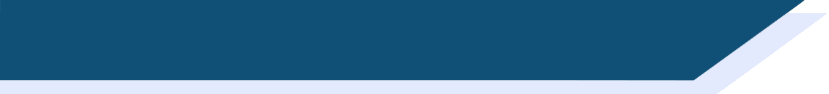 Phonétique
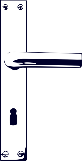 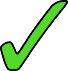 6
_
1
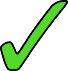 _
[to lead]
_
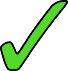 7
[to accompany]
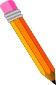 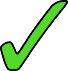 2
_
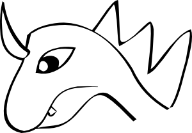 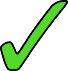 8
_
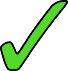 3
_
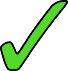 [to underline]
9
_
[to take away]
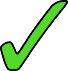 4
_
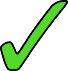 [countryside]
_
10
[birthday]
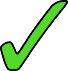 5
_
_
[to rule]
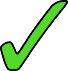 11
[to bathe]
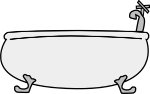 [Speaker Notes: Timing: 5 minutes

Aim: Aural differentiation between [gn] and [n].

Procedure:
1. Click numbers to hear words.
2. Students tick whether they think the word needs [gn] or [n]/[n] to fill the gap. 
3. On clicks the answers are revealed.

Transcript:
mener
dessiner
souligner
campagne
gouverner
poignée
accompagne
innocent
éloigner 
anniversaire
baigner

Word frequency (1 is the most frequent word in French): mener [4040], dessiner [2086], souligner [816], campagne [666], gouverner [2063], poignée [3208], accompagne [727], innocent [2059], éloigner [1541], anniversaire [2043], baigner [4608], 
Source: Londsale, D., & Le Bras, Y.  (2009). A Frequency Dictionary of French: Core vocabulary for learners London: Routledge.]
lire / parler
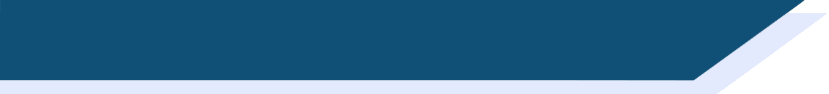 Phonétique
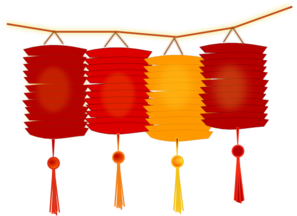 chinois
60
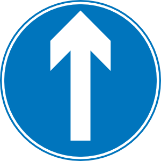 signe
ministre
règne
significatif
[reign]
[significant]
compagnie
signal
[company]
témoignage
secondes
[testimony]
minime
généreux
[minimal]
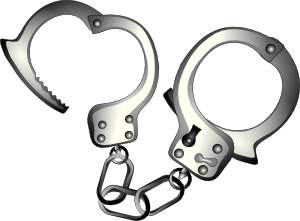 signature
détenir
raisonnable
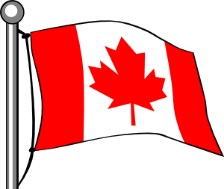 0
ignorance
dignité
Canada
DÉBUT
[Speaker Notes: Timing: 5 minutes for three slides

Aim: Written recognition and oral production of SSC [gn] in cognate or near-cognate words.

Procedure:
1. Click début to start timer
2. Students pronounce all words (mixture of [gn] and [n]/[nn]). Students work in pairs and listen to each other’s attempts. If a student mispronounces [gn] (they may pronounce it the English way and say a ‘g’ or ‘n’ sound) or [n] (they may overapply the rule and say [gn]) they must repeat the word three times before moving on.
3. Following slides have shorter timer to increase challenge

Word frequency (1 is the most frequent word in French): généreux [2015], raisonnable [2021], dignité [2171], signe [707], compagnie [775], signal [978], témoignage [1548], règne [3649], significatif [2292], minime [2030], détenir [2056], Canada [n/a], ministre [204], chinois [1914], signature [2187], ignorance [4055]
Source: Londsale, D., & Le Bras, Y.  (2009). A Frequency Dictionary of French: Core vocabulary for learners London: Routledge.]
lire / parler
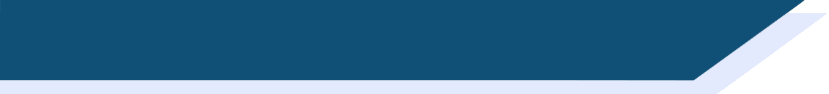 Phonétique
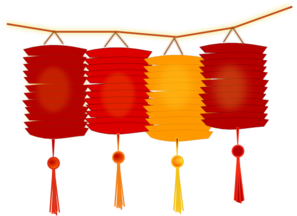 chinois
45
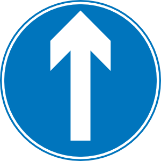 signe
ministre
règne
significatif
[reign]
[significant]
compagnie
signal
[company]
témoignage
secondes
[testimony]
minime
généreux
[minimal]
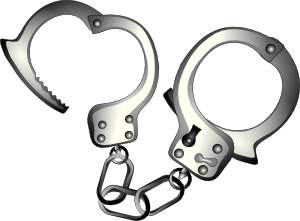 signature
détenir
raisonnable
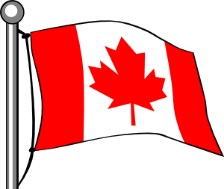 0
ignorance
dignité
Canada
DÉBUT
[Speaker Notes: 45 seconds]
lire / parler
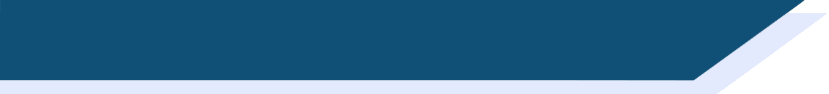 Phonétique
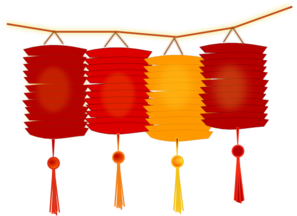 chinois
30
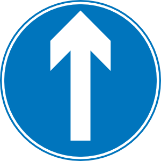 signe
ministre
règne
significatif
[reign]
[significant]
compagnie
signal
[company]
témoignage
secondes
[testimony]
minime
généreux
[minimal]
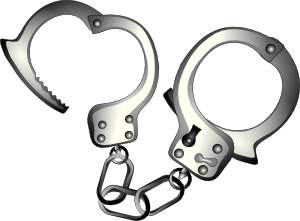 signature
détenir
raisonnable
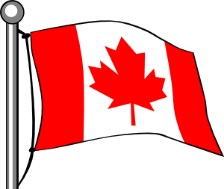 0
ignorance
dignité
Canada
DÉBUT
[Speaker Notes: 30 seconds]
phonétique
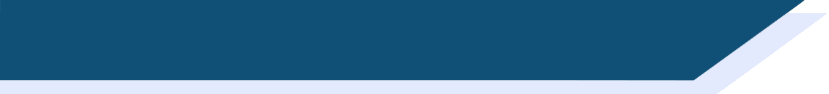 SSC [-gn-]
Consolidation [1]
-gn-
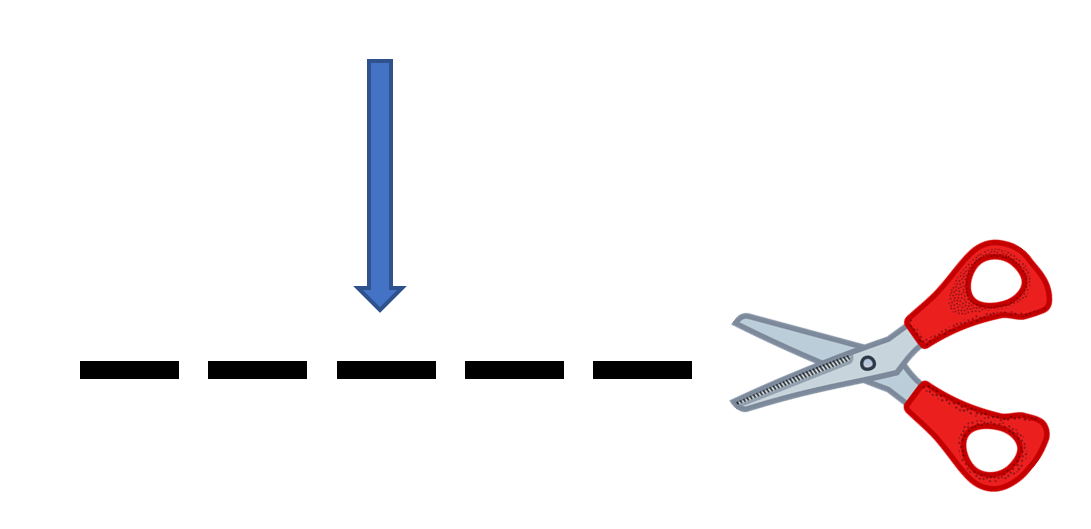 ligne
[Speaker Notes: Timing: 1 minute

Aim: To consolidate SSC [-gn-]

Procedure:1. Present the letter(s) and say the [-gn-] sound first, on its own. Students repeat it with you.2. Bring up the word ”ligne” on its own, say it, students repeat it, so that they have the opportunity to focus all of their attention on the connection between the written word and its sound.
3. A possible gesture for this would be to draw a line in the air with your finger,4. Roll back the animations and work through 1-3 again, but this time, dropping your voice completely to listen carefully to the students saying the [-gn-] sound, pronouncing ”ligne” and, if using, doing the gesture.

Word frequency (1 is the most frequent word in French): 
ligne [342]
Source: Londsale, D., & Le Bras, Y.  (2009). A Frequency Dictionary of French: Core vocabulary for learners London: Routledge.]
montagne
gagner
-gn-
[to win]
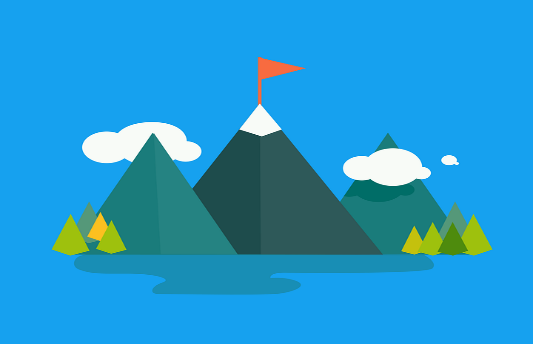 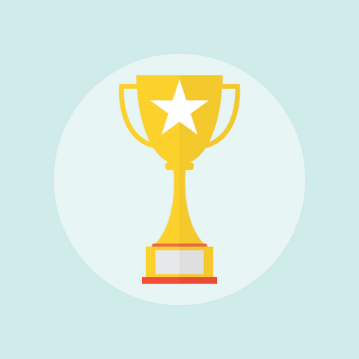 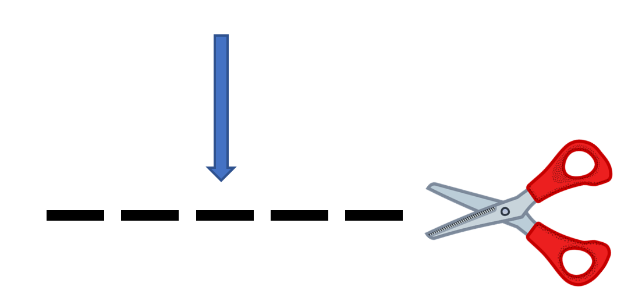 espagnol
ligne
Allemagne
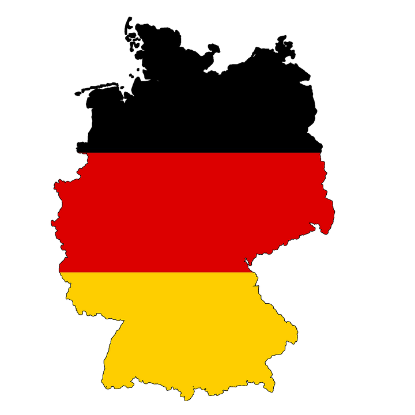 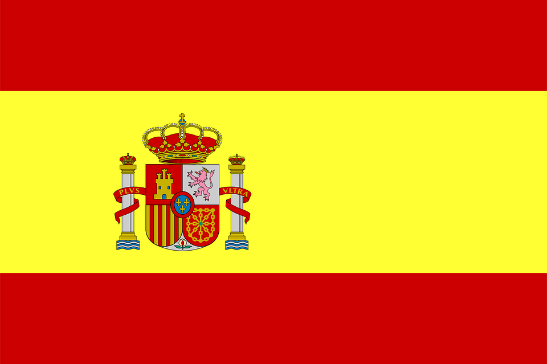 ignorer
[to not know]
[Speaker Notes: Timing: 2 minutes

Aim: To consolidate SSC [-gn-]

Procedure:
Introduce and elicit the pronunciation of the individual SSC [-gn-] and then the source word again ‘ligne’ (with gesture, if using).Then present and elicit the pronunciation of the five cluster words.The cluster words have been chosen for their high-frequency, from a range of word classes, with the SSC (where possible) positioned within a variety of syllables within the words (e.g. initial, 2nd, final etc.). Additionally, we have tried to use words that build cumulatively on previously taught SSCs (see the Phonics Teaching Sequence document) and do not include new SSCs. Where new SSCs are used, they are often consonants which have a similar symbol-sound correspondence in English.
Word frequency (1 is the most frequent word in French): ligne [342]; gagner [258]; ignorer [639]; espagnol [1666]; montagne [1734]; Allemagne [N/A].Source: Londsale, D., & Le Bras, Y.  (2009). A Frequency Dictionary of French: Core vocabulary for learners London: Routledge.]
info
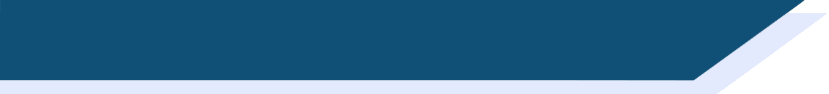 Hard and soft [g]/[j]
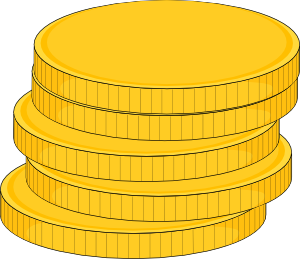 Hard [g] is pronounced like the g in ‘gold’.
[g] is hard when it comes before a, o, u or r, l, m.
Soft [g] and [j] are pronounced like the g in ‘massage’.
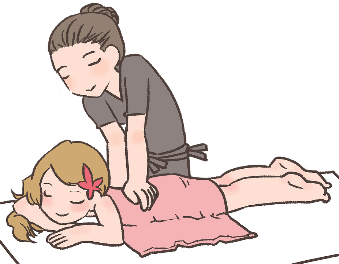 [g] is soft when it comes before e, i, or y.
la gare
[station]
le gilet
[cardigan]
nous plongeons
[we are diving]
la blague
[joke]
hard [g]
soft [g]/[j]
soft [g]/[j]
hard [g]
[Speaker Notes: Timing: 2 minutes

Aim: To revise spelling rules governing the pronunciation of hard and soft [g] in preparation for the listening activity that follows.

Procedure:
1. Click to bring up information.
2. Students predict the pronunciation of the four target words.
3. Click again to reveal answers one by one.
4. Click on words to hear them said aloud by a native speaker.
5. Students repeat.

Transcript:
la gare, le gilet, nous plongeons, la blague

Word frequency of unknown words used (1 is the most frequent word in French): gare [2581], gilet [>5000], plonger [1958], blague [4822]]
écouter
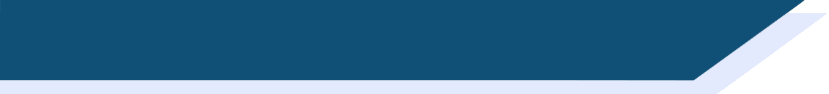 Phonétique
Romain est à l’hôpital! Qu’entendez-vous ? Hard [g], [soft g/j], ou [gn] ?
J’ai mal au  genou !
[My knee hurts!]
__
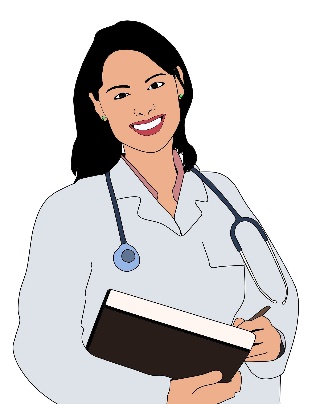 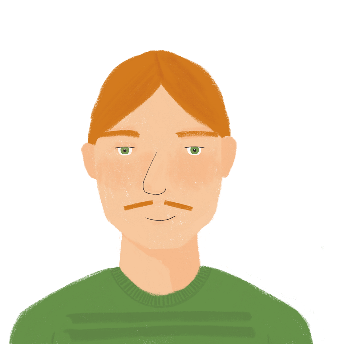 1
Vous pouvez choisir un compagnon pour voir le médecin.
[You can choose a companion to see the doctor (with).]
__
2
Mon collè g ue vient avec moi.
[My colleague is coming with me.]
__
3
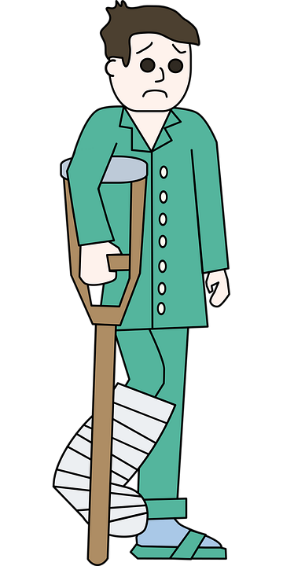 4
Re g ardez le rayon X.
[Look at the x-ray.]
Votre   jambe est cassée.
[Your leg is broken.]
Nous devons aligner les os avec le plâtre.
[We have to align the bones with the cast.]
__
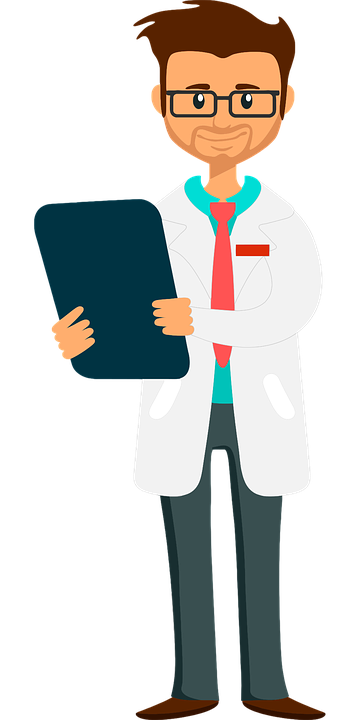 5
__
6
__
[Speaker Notes: Timing: 4 minutes

Aim: Aural and written recognition of SSCs hard and soft [g], [j] and [gn] in longer sentences.

Procedure:
1. Click numbers to hear the sentences.
2. Students should note what the missing sound is. Remind them that they can distinguish between soft [g] and [j] by looking at the following vowel (if it is ‘a’, ‘o’ or ‘u’, it must be [j]).
3. Click to reveal answers one by one (plus tally of total SSCs).

Transcript:
1. J’ai mal au genou !
2. Vous pouvez choisir un compagnon pour voir le médecin.
3. Mon collègue vient avec moi.
4. Regardez le rayon X.
5. Votre jambe est cassée.
6. Nous devons aligner les os avec le plâtre.

Word frequency of unknown words used (1 is the most frequent word in French): genou [2967], compagnon [3023], collègue [1099], rayon [2926], jambe [2472], casser [2185], aligner [3021], os [4092], plâtre [>5000]
Source: Londsale, D., & Le Bras, Y.  (2009). A Frequency Dictionary of French: Core vocabulary for learners London: Routledge.]
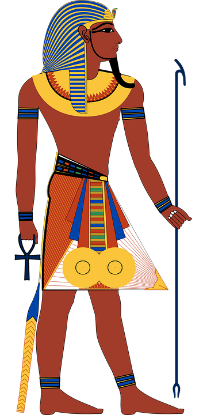 lire / parler
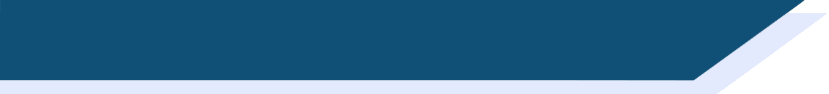 Phonétique
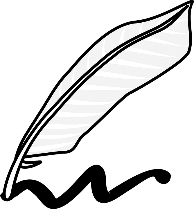 égyptien
60
chagrin
[sorrow]
englober
[to incorporate]
signature
blague
[joke]
signification
[meaning]
dignité
égalité
[equality]
secondes
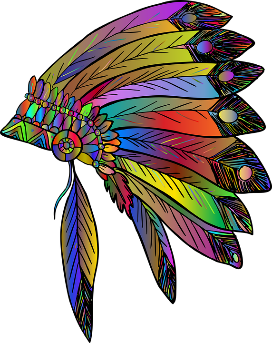 fatigue
génocide
indigène
[indigenous]
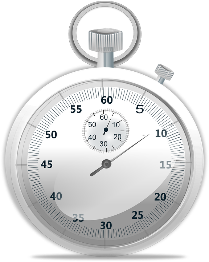 analogue
langage
[language]
registre
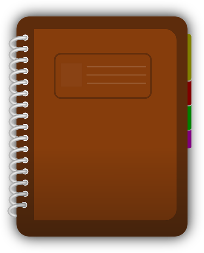 0
consigne
[deposit]
embargo
DÉBUT
[Speaker Notes: Timing: 3 minutes for 2 slides. This is slide 1/2.

Aim: Oral pronunciation of words containing hard and soft [g] and [gn]. This is slide 1/2.

Procedure:
1. Students pair up.
2. Click début to start timer.
3. Partner A reads the words aloud.
4. Partner B listens to check pronunciation. If they spot a mispronunciation, they must stop student A who repeats the word correctly 3 times before moving on.
5. Click on words to hear them said aloud by a native speaker. Tally the total number of words said correctly within 60 seconds.
5. Partners swap roles and repeat with different words on the next slide. Whoever has pronounced the most words correctly wins!

Transcript:
Signature, égalité, analogue, embargo, chagrin, dignité, genocide, register, englober, signification, indigene, consigne, égyptien, blague, fatigue, langage

Word frequency (1 is the most frequent word in French): dignité [2171], signature [2187], signification [2798], analogue [4498], blague [4822], registre [2556], langage [1850], égalité [1898], chagrin [4560], égyptien [4137], genocide [4148], englober [4188], embargo [4450], indigene [4555], consigne [4583], fatigue [4595]
Source: Londsale, D., & Le Bras, Y.  (2009). A Frequency Dictionary of French: Core vocabulary for learners London: Routledge.]
lire / parler
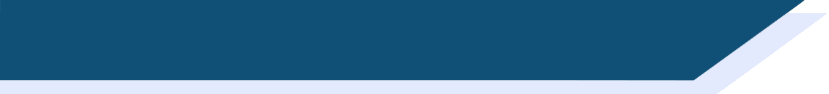 Phonétique
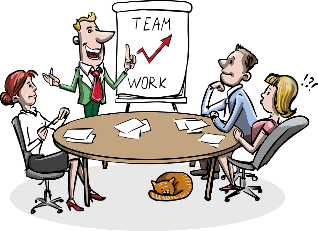 60
avantageux
gorge
[throat]
irrégulier
compagnie
[company]
gestionnaire
[managerial]
baigner
[to bathe]
ignorer
épargner
[to save money]
secondes
ligne
[line]
intégral
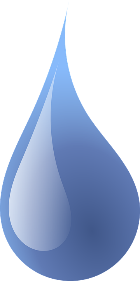 goutte
[drop]
significatif
[significant]
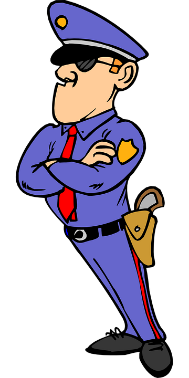 gendarme
[policeman]
engin
[gear]
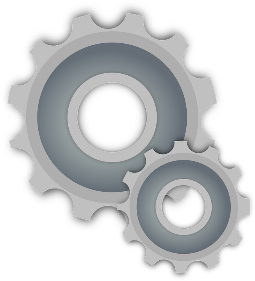 0
brigade
magnifique
[magnificentl]
DÉBUT
[Speaker Notes: This is slide 1/2.

Word frequency (1 is the most frequent word in French): gorge [4194], compagnie [775], épargner [2354], ignorer [639], ligne [342], magnifique [2136], significative [2292], brigade [4224], engine [4269], goutte [4337], gestionnaire [4350], avantageux [4391], gendarme [4438], irrégulier [4606], baigner [4608], integral [4641]
Source: Londsale, D., & Le Bras, Y.  (2009). A Frequency Dictionary of French: Core vocabulary for learners London: Routledge.]
phonétique
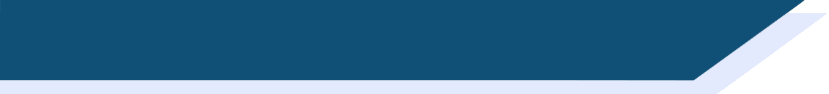 SSC [-gn-]
Consolidation [2]
-gn-
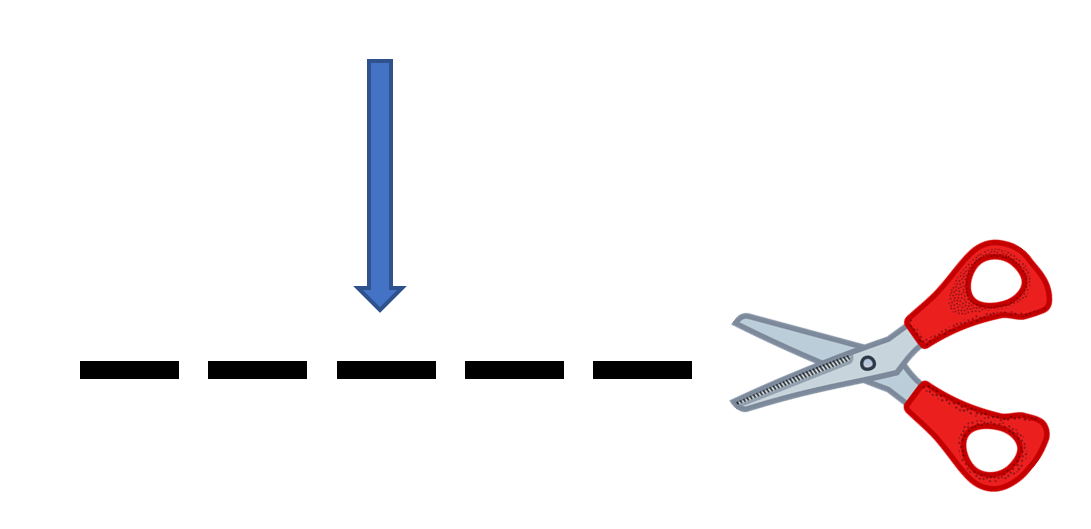 ligne
[Speaker Notes: Timing: 1 minute

Aim: To consolidate SSC [-gn-]

Procedure:1. Present the letter(s) and say the [-gn-] sound first, on its own. Students repeat it with you.2. Bring up the word ”ligne” on its own, say it, students repeat it, so that they have the opportunity to focus all of their attention on the connection between the written word and its sound.
3. A possible gesture for this would be to draw a line in the air with your finger,4. Roll back the animations and work through 1-3 again, but this time, dropping your voice completely to listen carefully to the students saying the [-gn-] sound, pronouncing ”ligne” and, if using, doing the gesture.

Word frequency (1 is the most frequent word in French): 
ligne [342]
Source: Londsale, D., & Le Bras, Y.  (2009). A Frequency Dictionary of French: Core vocabulary for learners London: Routledge.]
montagne
gagner
-gn-
[to win]
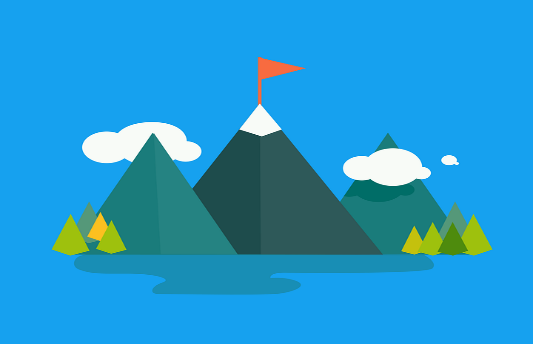 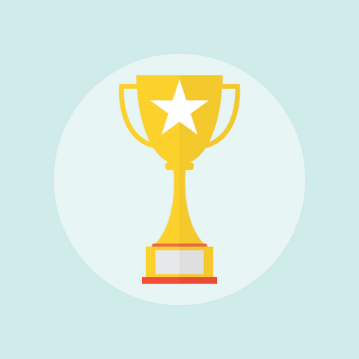 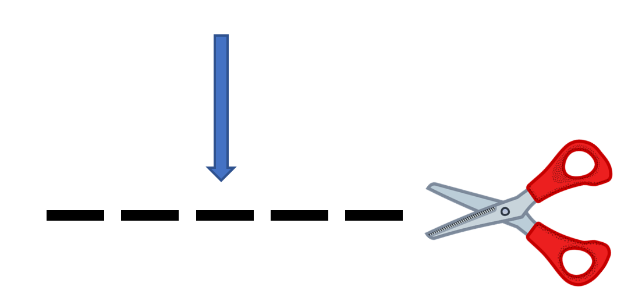 espagnol
ligne
Allemagne
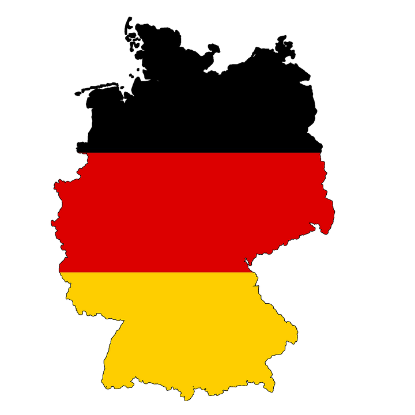 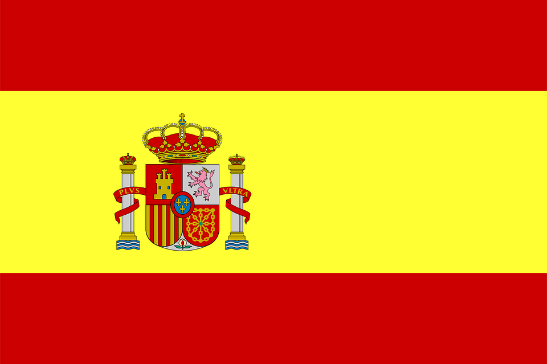 ignorer
[to not know]
[Speaker Notes: Timing: 2 minutes

Aim: To consolidate SSC [-gn-]

Procedure:
Introduce and elicit the pronunciation of the individual SSC [-gn-] and then the source word again ‘ligne’ (with gesture, if using).Then present and elicit the pronunciation of the five cluster words.The cluster words have been chosen for their high-frequency, from a range of word classes, with the SSC (where possible) positioned within a variety of syllables within the words (e.g. initial, 2nd, final etc.). Additionally, we have tried to use words that build cumulatively on previously taught SSCs (see the Phonics Teaching Sequence document) and do not include new SSCs. Where new SSCs are used, they are often consonants which have a similar symbol-sound correspondence in English.
Word frequency (1 is the most frequent word in French): ligne [342]; gagner [258]; ignorer [639]; espagnol [1666]; montagne [1734]; Allemagne [N/A].Source: Londsale, D., & Le Bras, Y.  (2009). A Frequency Dictionary of French: Core vocabulary for learners London: Routledge.]
X
j/soft g
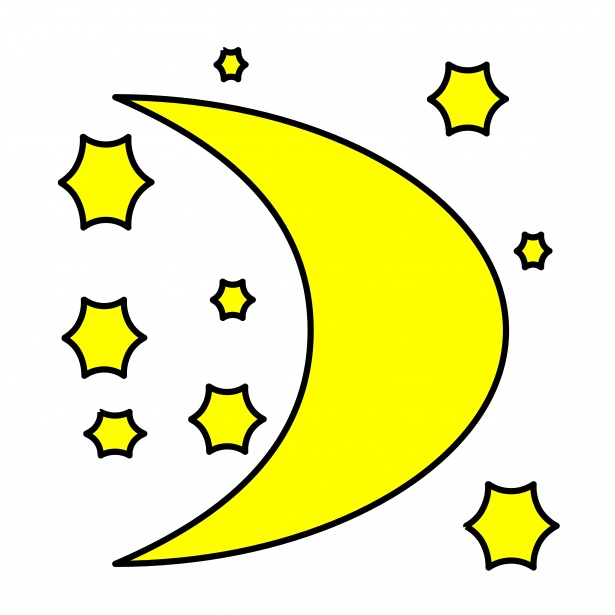 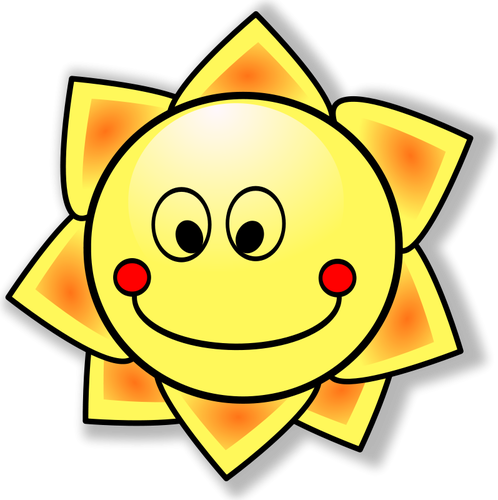 jour
[Speaker Notes: Timing: 1 minute

Aim: To consolidate SSC [j/soft g]

Procedure:1. Present the letter(s) and say the [j/soft g] sound first, on its own. Students repeat it with you.2. Bring up the word ”jour” on its own, say it, students repeat it, so that they have the opportunity to focus all of their attention on the connection between the written word and its sound.
3. A possible gesture for this would be to mime waking up at daybreak, by stretching out ones arms and yawning. 4. Roll back the animations and work through 1-3 again, but this time, dropping your voice completely to listen carefully to the students saying the [j/soft g] sound, pronouncing ”jour” and, if using, doing the gesture.

Word frequency (1 is the most frequent word in French): 
jour [78].
Source: Londsale, D., & Le Bras, Y. (2009). A Frequency Dictionary of French: Core vocabulary for learners London: Routledge.]
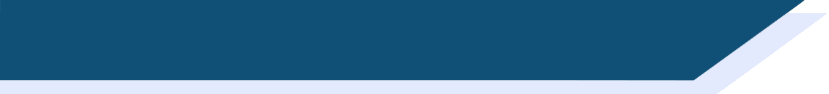 C’est hard [g], soft [g/j] ou [gn]?
écouter
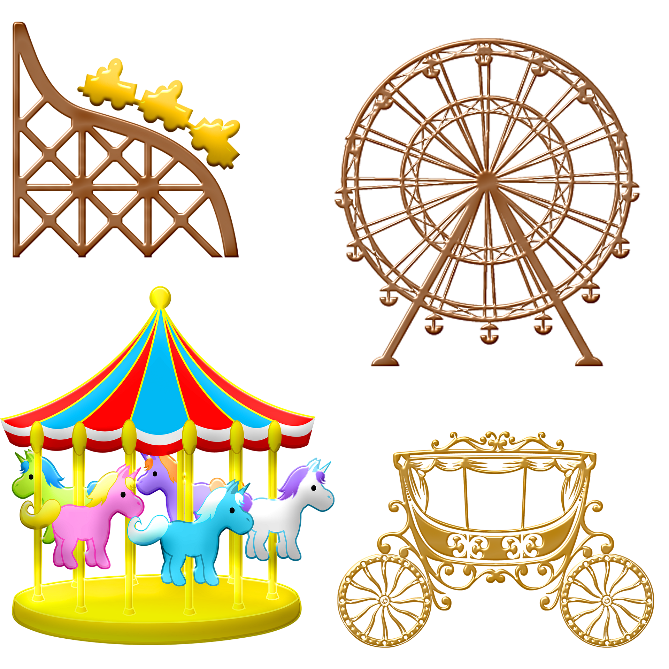 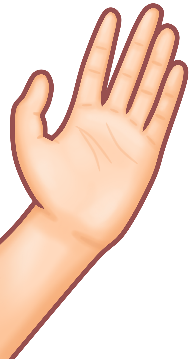 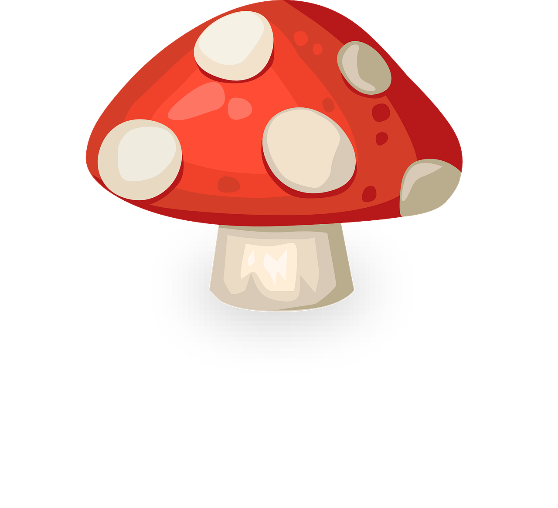 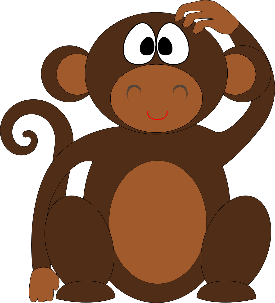 singe
[j/soft g]
[monkey]
manège
[j/soft g]
[carousel]
beignet
[gn]
[donut]
genou
[j/soft g]
[knee]
légumes
[hard g]
[vegetables]
poignet
[gn]
[wrist]
champignon
[gn]
[mushroom]
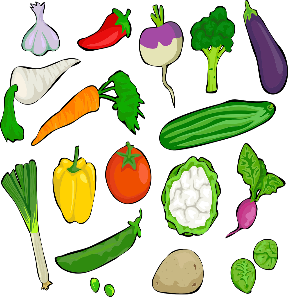 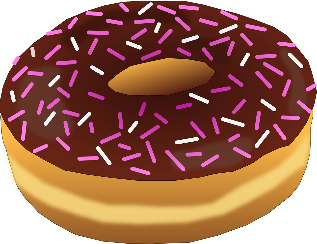 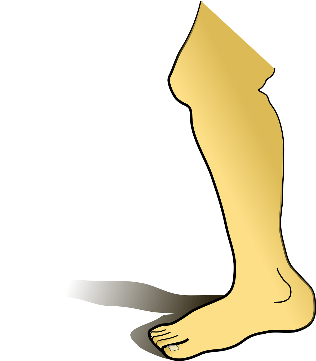 joue
[j/soft g]
[cheek]
bague
[hard g]
[ring]
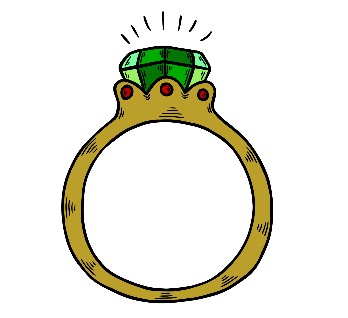 gomme
[hard g]
[eraser]
bougie
[j/soft g]
[candle]
gâteau
[hard g]
[cake]
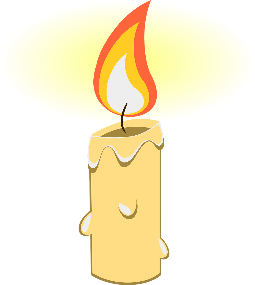 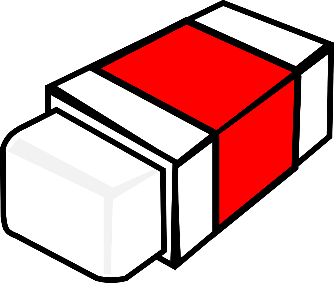 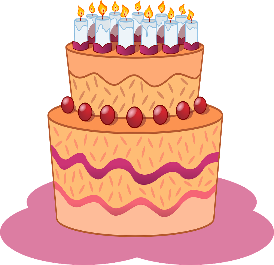 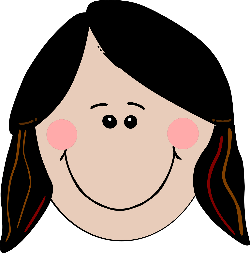 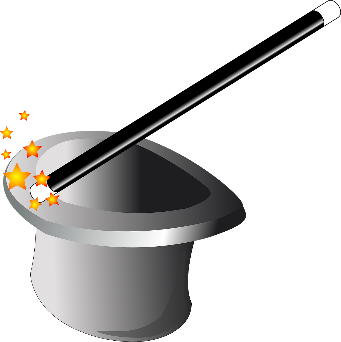 chignon
[gn]
[hair bun]
vigne
[gn]
[vine]
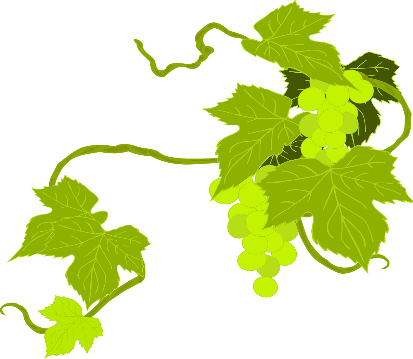 gare
[hard g]
[station]
justice
[j/soft g]
[justice]
magique
[j/soft g]
[magic]
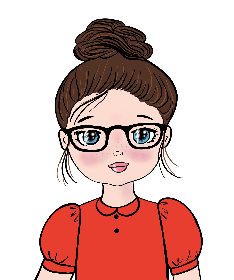 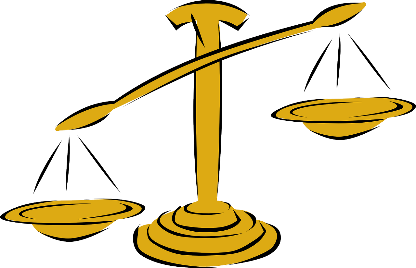 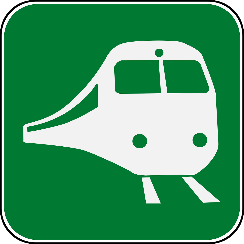 oignon
[gn]
[onion]
châtaigne[gn]
[chestnut]
araignée
[gn]
[spider]
girafe
[j/soft g]
[giraffe]
séjour
[j/soft g]
[lounge]
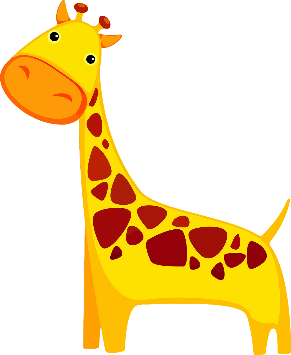 guêpe
[hard g]
[wasp]
goûter
[hard g]
[snack]
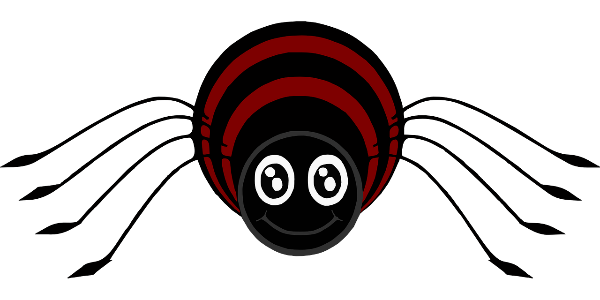 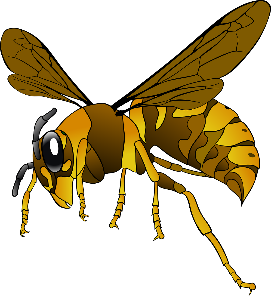 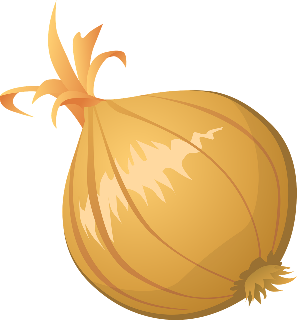 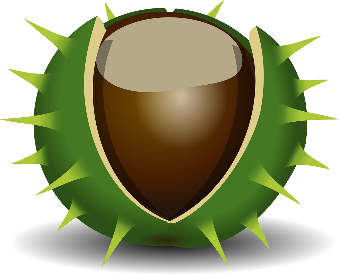 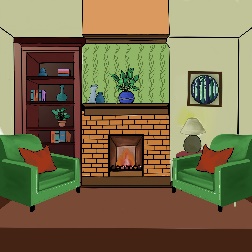 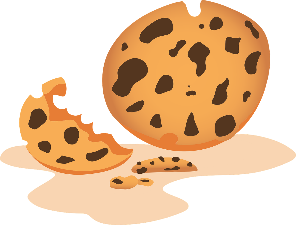 [Speaker Notes: Timing: 3 minutes

Aim: To consolidate aural recognition of [hard g], [j/soft g] and [gn]

Procedure:
Click on the pictures to hear the word spoken
Ask students to identify if they hear the SSC [hard g], [j/soft g] or [gn]
Click again to reveal the word, the correct SSC and the English translation.

Transcript:
beignet
gâteau
magique
girafe
guêpe
oignon
chignon
bague
singe
genou
champignon
gomme
justice
séjour
goûter
châtaigne
vigne
joue
poignet
légumes
manège
bougie
gare
araignée

Word frequency of unknown words (1 is the most frequent word in French): beignet [>5000], gâteau [4845], guêpe [>5000], chignon [>5000], bague >5000], singe [4739], genou [2967], champignon [>5000], gomme [>5000], séjour [2007], goûter [4441], châtaigne [>5000], vigne [>5000], joue [3932], poignet [>5000], légumes [>5000], manège [>5000], bougie [>5000], gare [2582], araignée [>5000]Source: Lonsdale, D., & Le Bras, Y.  (2009). A Frequency Dictionary of French: Core vocabulary for learners London: Routledge.

Word frequency of cognates (1 is the most frequent word in French): magique [3530], girafe [>5000], oignon [>5000], justice [637]Source: Lonsdale, D., & Le Bras, Y.  (2009). A Frequency Dictionary of French: Core vocabulary for learners London: Routledge.]